Toulon27 novembre 1942
Le sabordage de la flotte
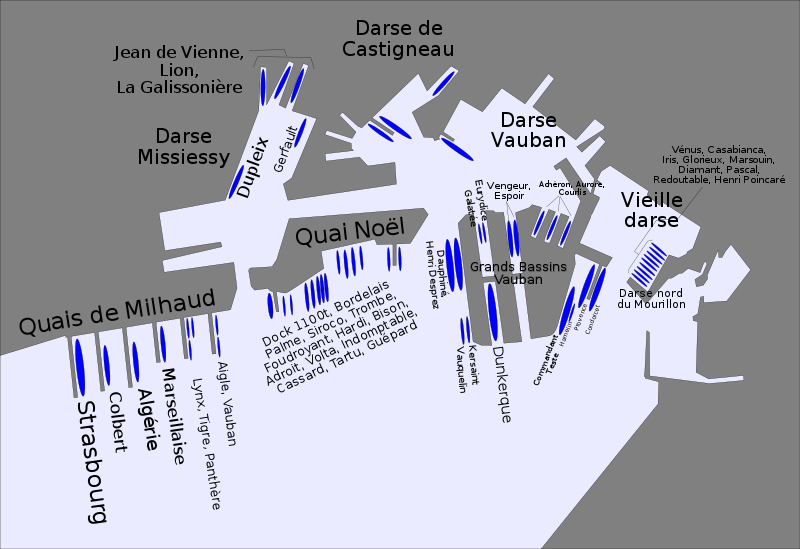 La rade de Toulon (27 novembre 1942)
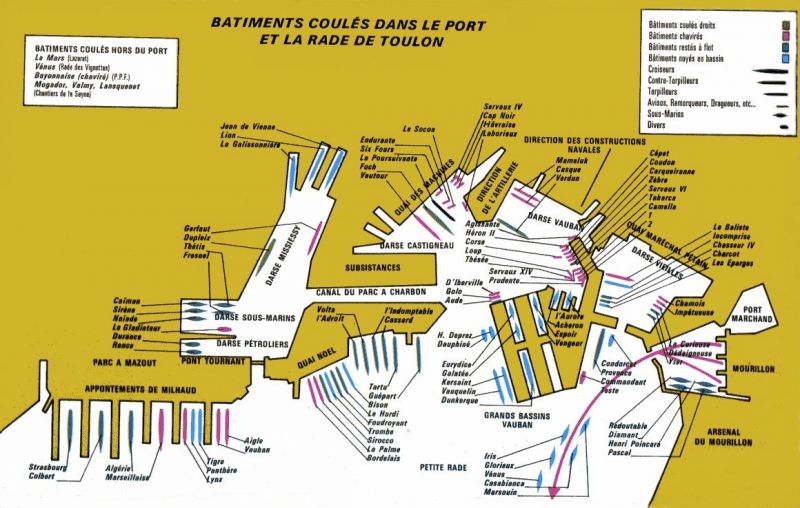 La rade de Toulon (bilan du sabordage)
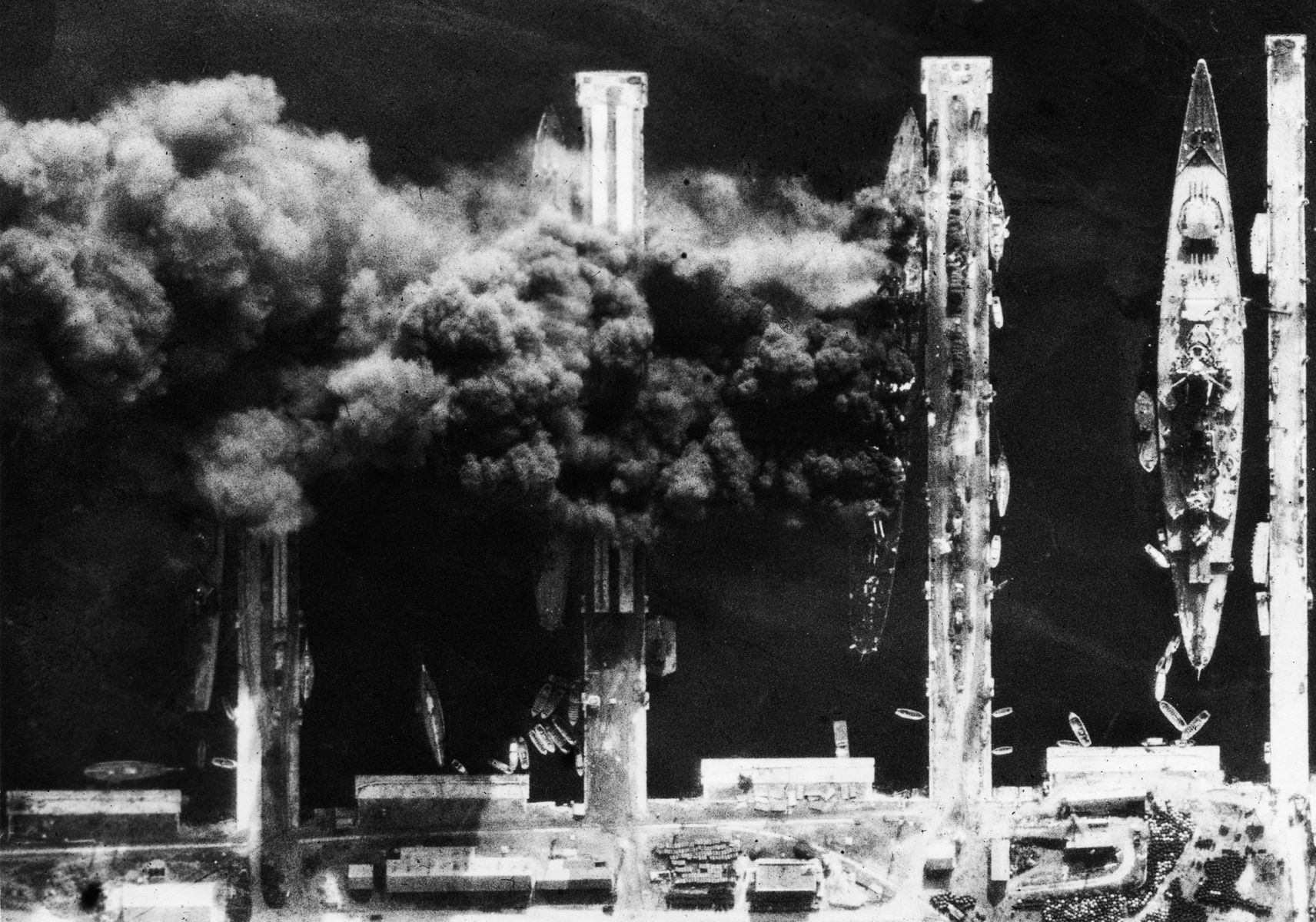 De droite à gauche : 
Strasbourg, Colbert, Algérie, Marseillaise
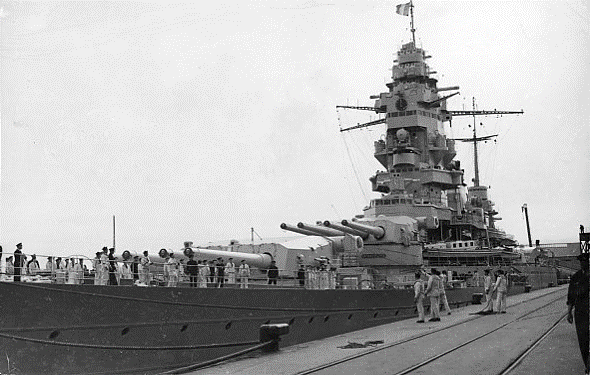 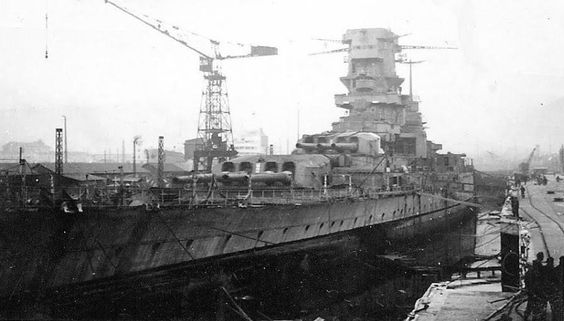 Le croiseur de bataille Dunkerque (1939)
Le croiseur de bataille Dunkerque 
dans le grand bassin Vauban (27 novembre 1942)
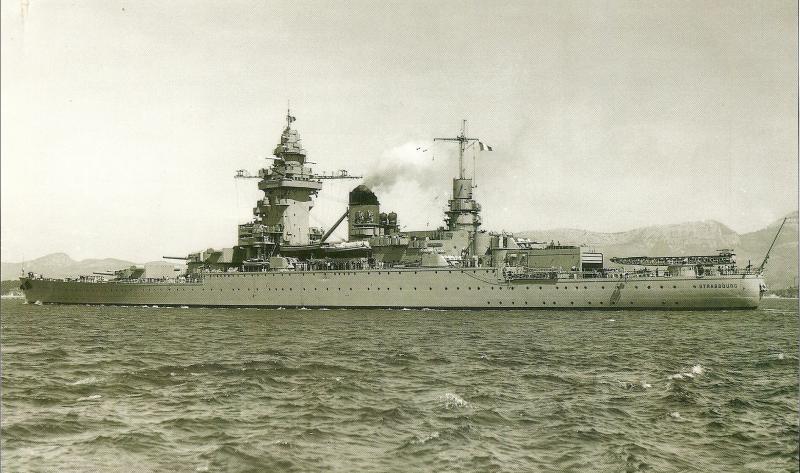 Le croiseur de bataille Strasbourg (1939)
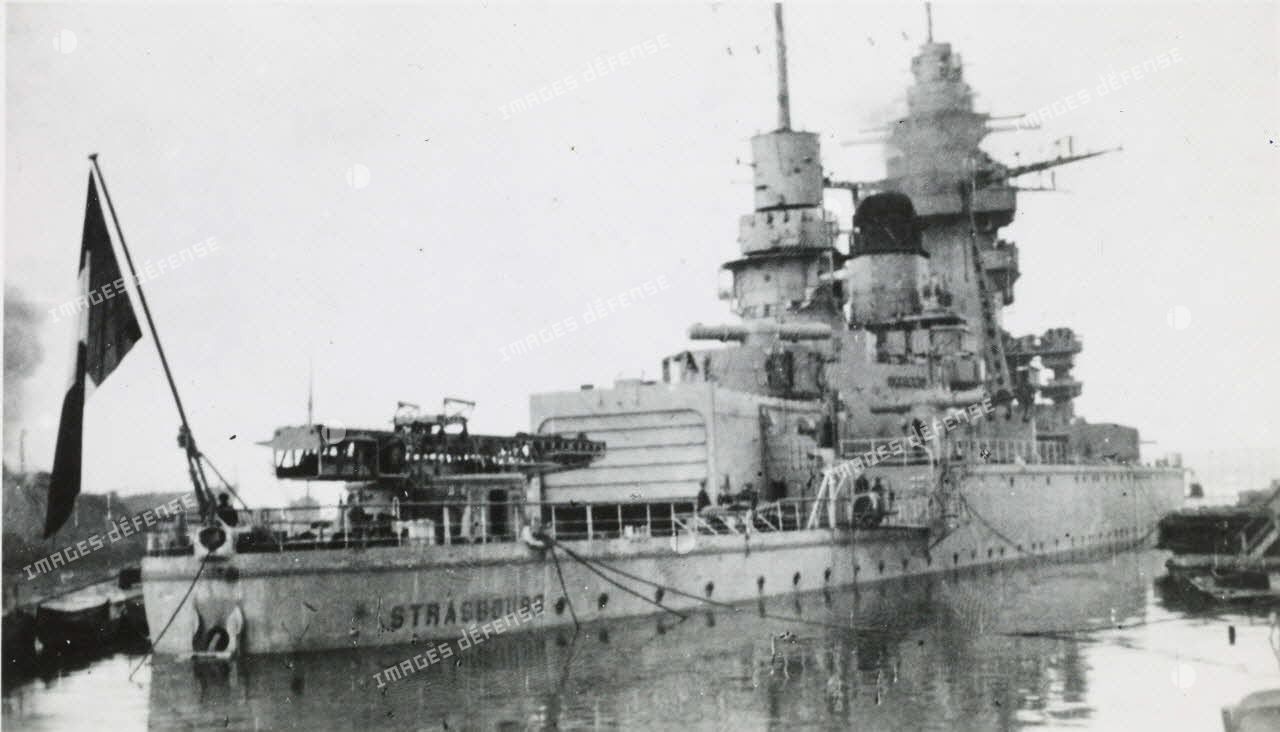 Le croiseur de bataille Strasbourg sabordé
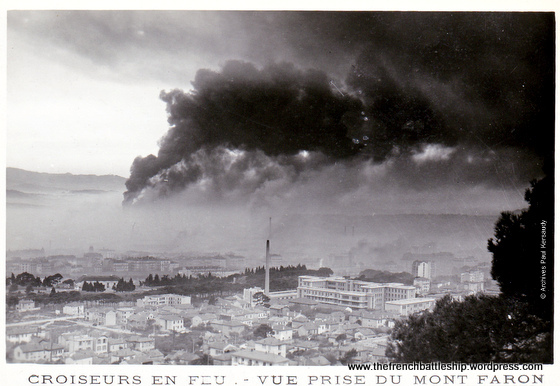 Les croiseurs en feu
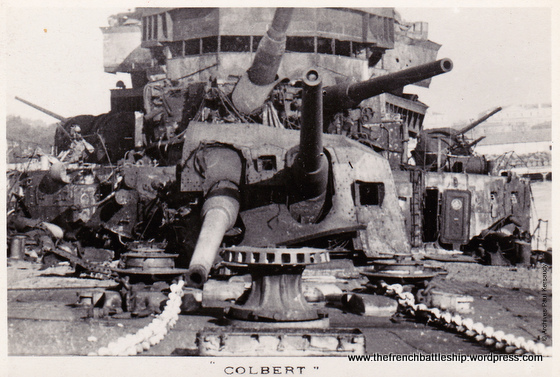 Le croiseur Colbert sabordé
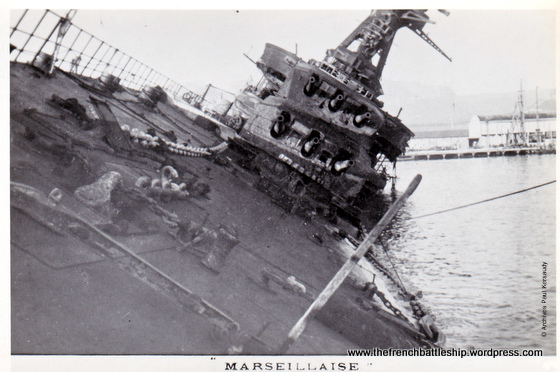 Le croiseur Marseillaise sabordé
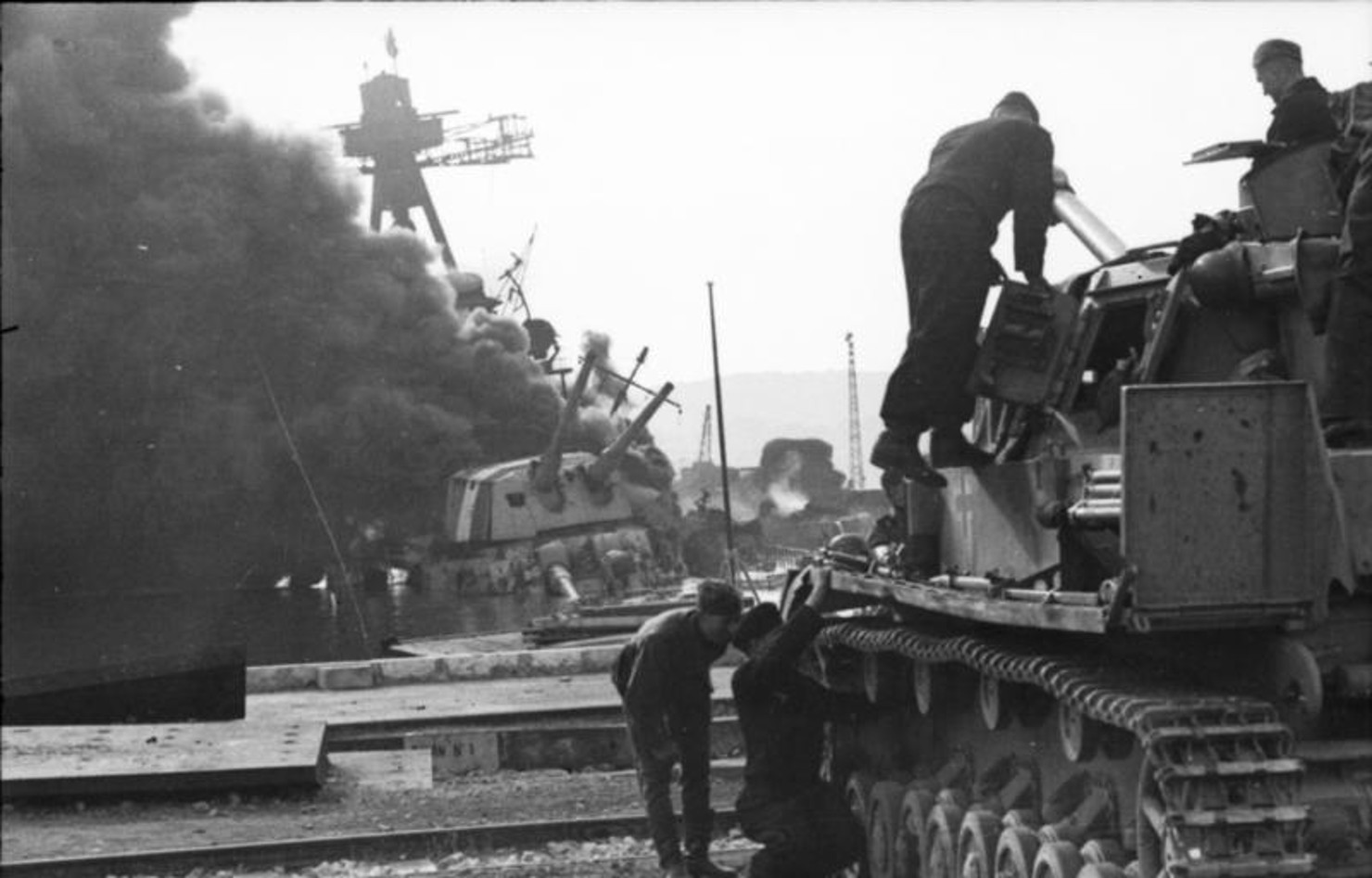 Panzer IV de la 7ème Panzerdivision devant un croiseur sabordé
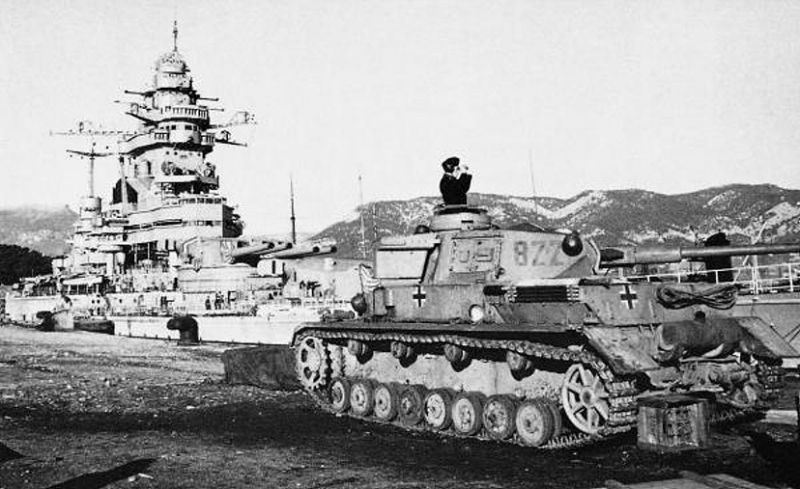 Panzer IV devant le Strasbourg sabordé
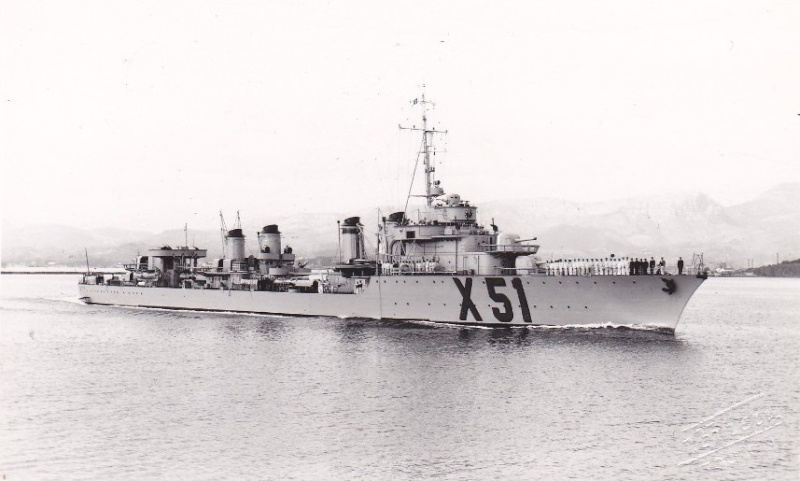 Le contre-torpilleur Tartu (1940)
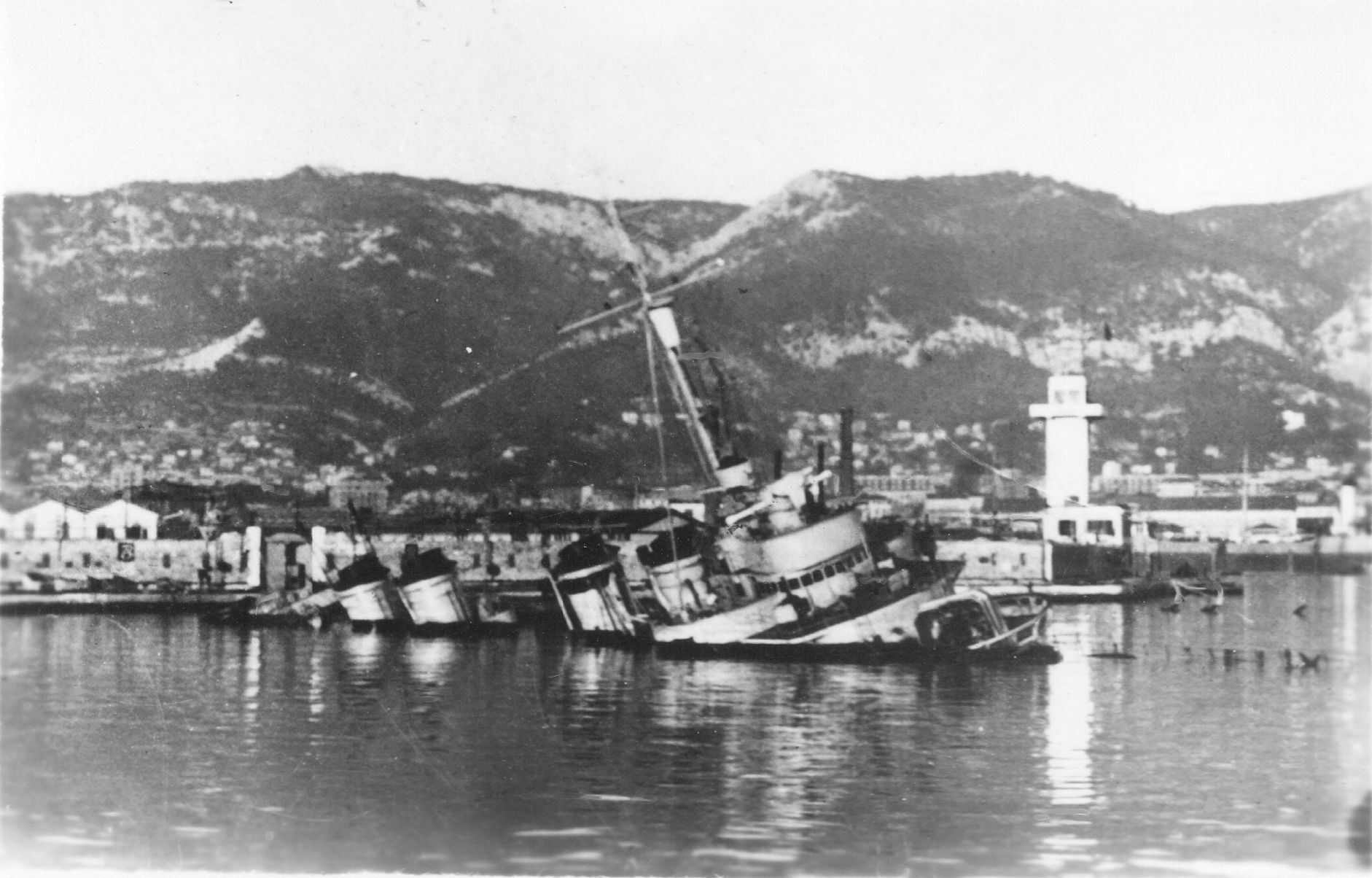 Le contre-torpilleur Tartu sabordé
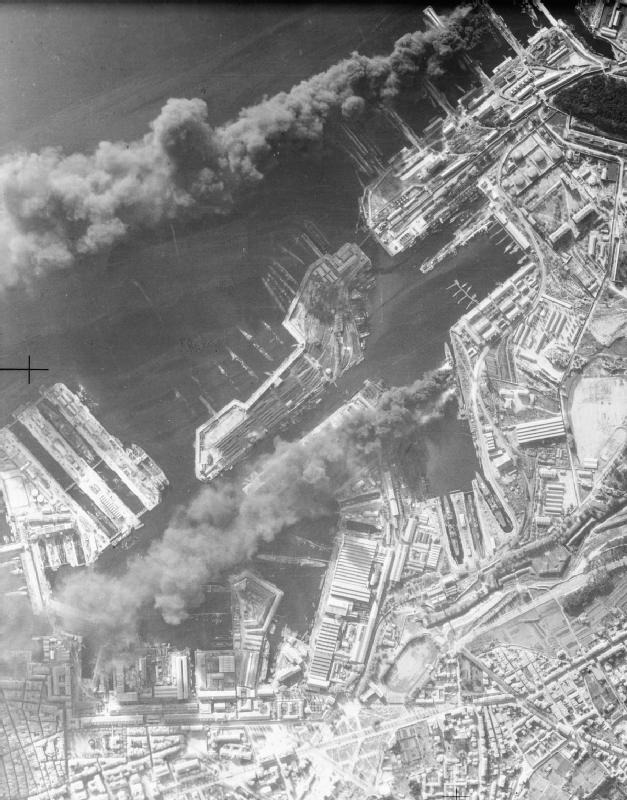 Toulon, 27 novembre 1942, 
photographie aérienne RAF
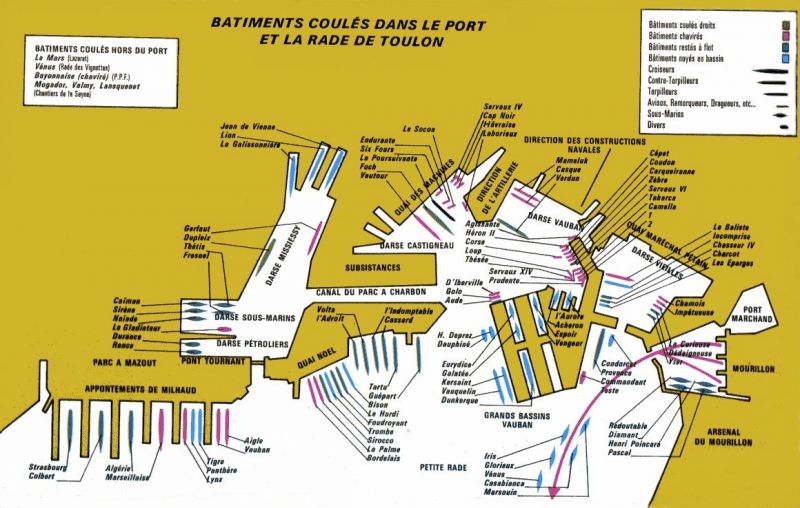 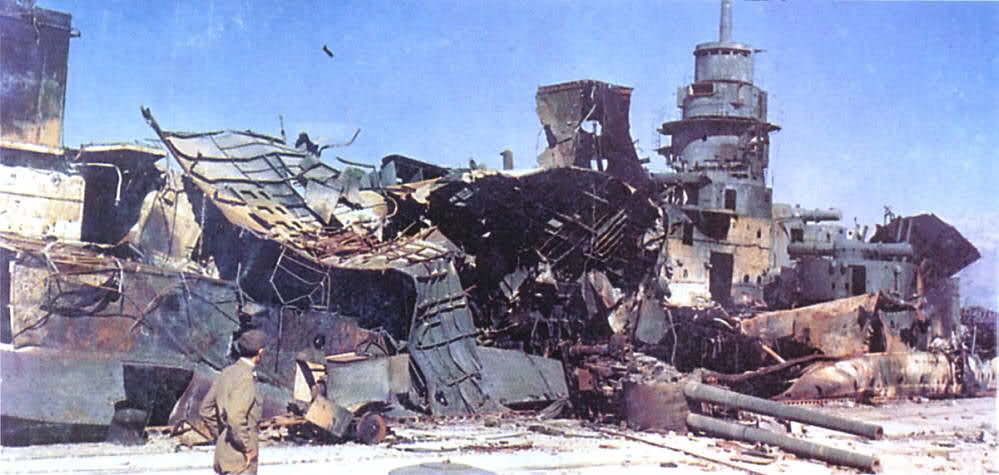 Un quai du port de Toulon (novembre 1942)
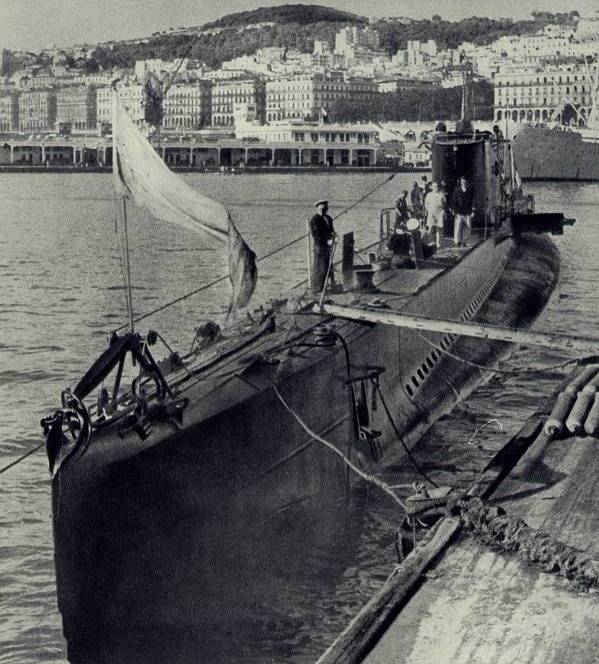 Le sous-marin Casablanca à Alger (décembre 1943)
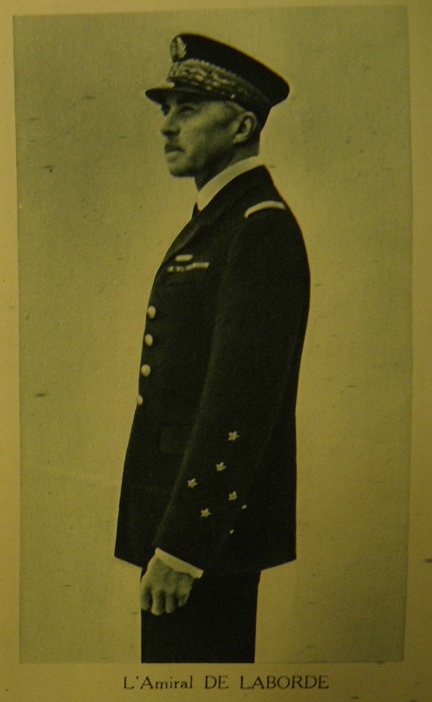 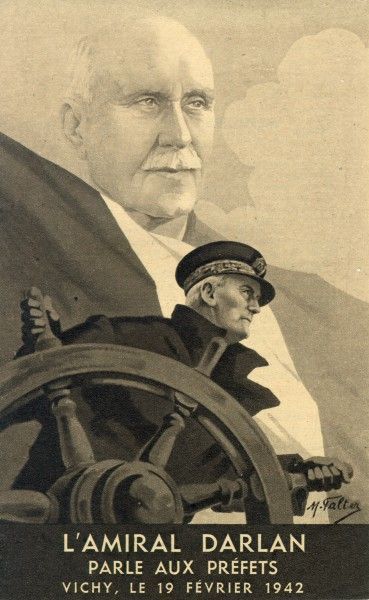 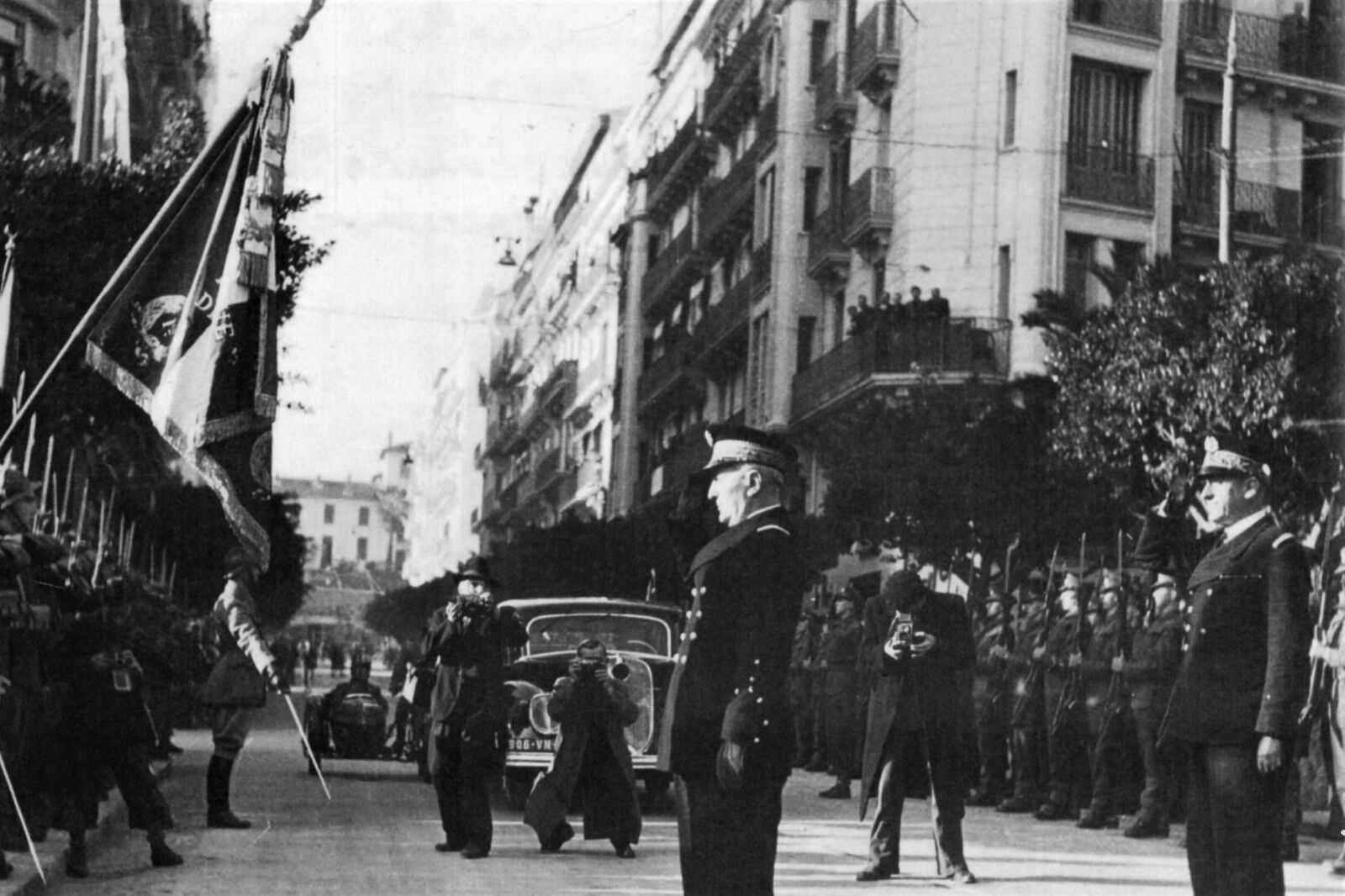 L’amiral Darlan préside une cérémonie militaire (Alger, novembre 1942)
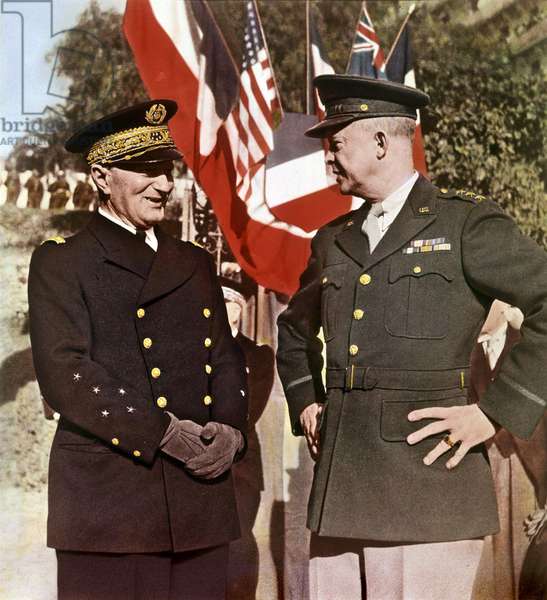 L’amiral Darlan et le général Eisenhower (Alger, décembre 1942)
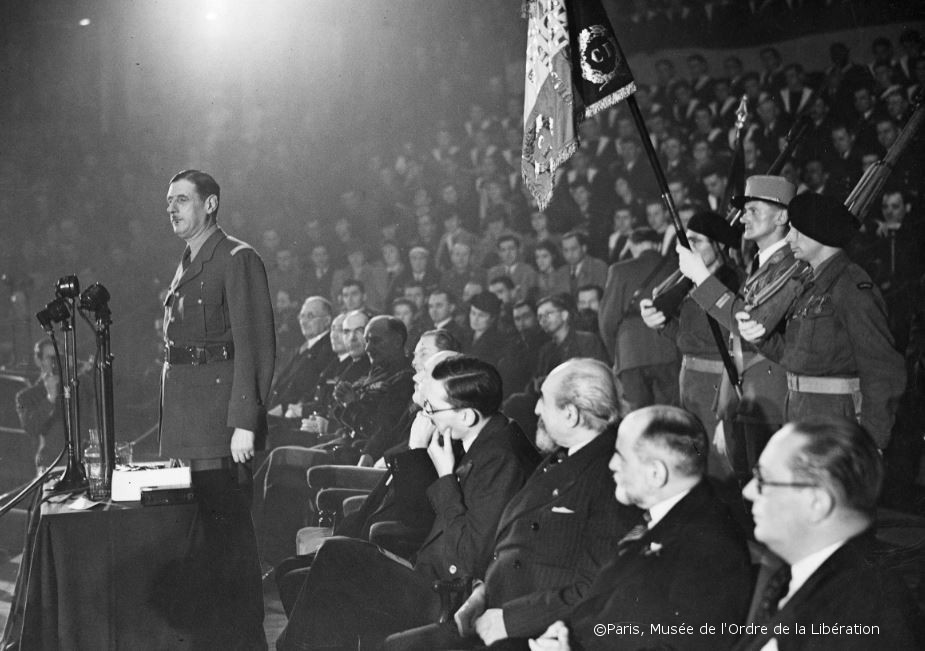 Le général de Gaulle (Albert Hall, 11 novembre 1942)
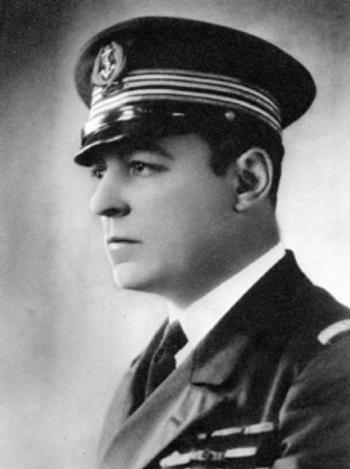 Le capitaine de vaisseau 
Jacques Trolley de Prévaux (1940)
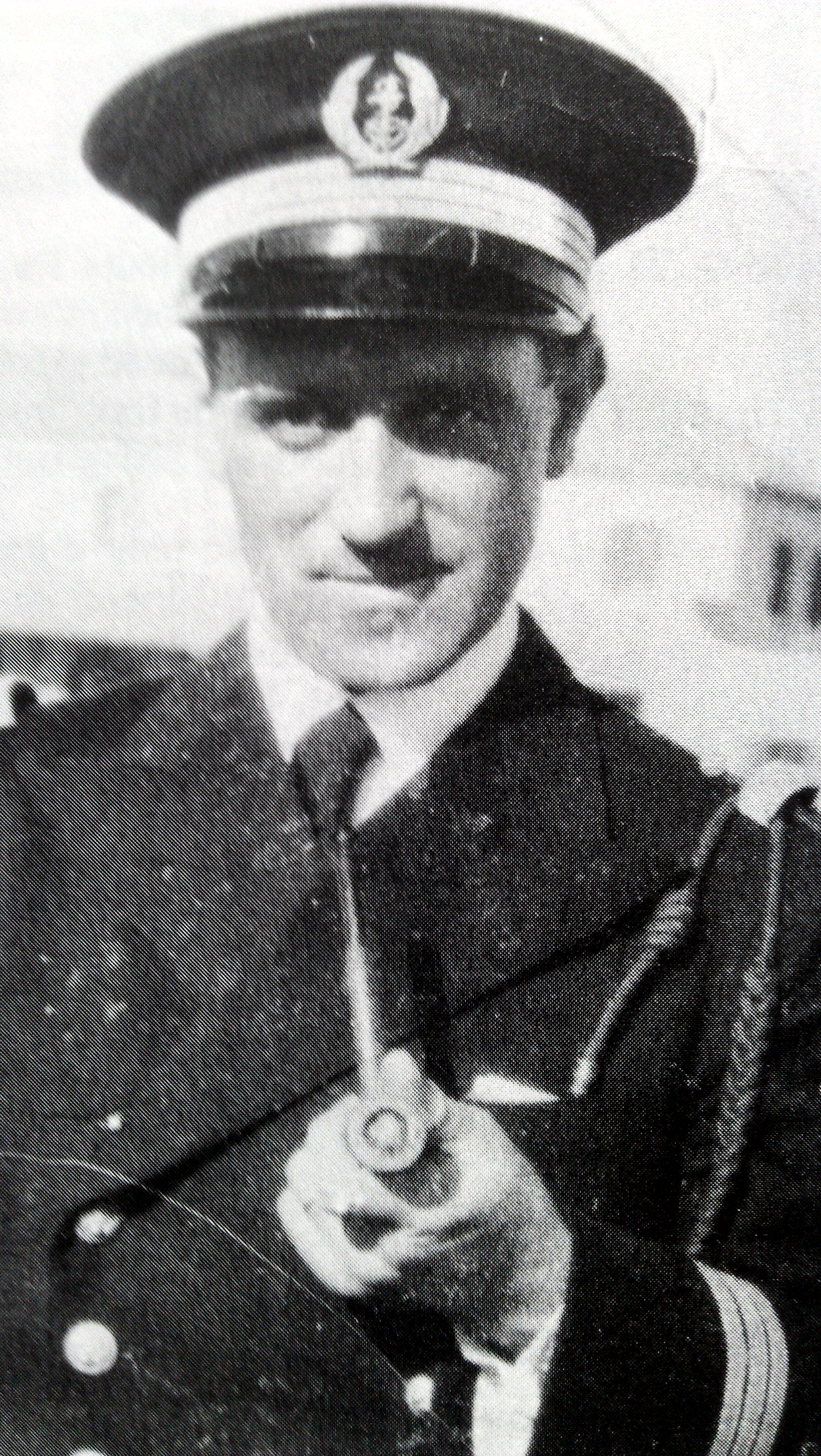 Le lieutenant de vaisseau 
François Drogou (1940)